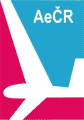 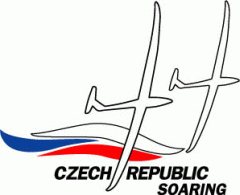 Soutěžní řád AeČR pro bezmotorové létání
Prezentace pro školení sportovních rozhodčích AeČR 2022 | Petr Koutný
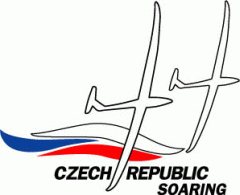 Soutěžní řád - Revize a cíle
Aktuální revize ZM9 z 10.11.2019, účinnost od 1.1.2020
Ke stažení na webu PK AeČR http://www.lkka.cz/sport/pk_aecr.htm
V přípravě ZM10, prozatím nezpracována
Cílem Soutěžního řádu (SŘ) je:
Zajistit co nejvyšší úroveň reprezentace České republiky (ČR) na mezinárodních soutěžích
Zajistit co nejvyšší úroveň soutěží pořádaných Aeroklubem České republiky (AeČR)
Určit nominaci soutěžících na jednotlivé národní soutěže
Stanovit piloty, kteří budou reprezentovat AeČR a ČR na mezinárodních soutěžích
SŘ je návodem pro piloty, organizátory soutěží a trenéry reprezentace k pořádání a organizaci soutěží, k tvorbě Žebříku a k organizaci reprezentace
2
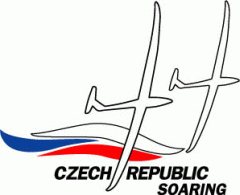 Centralizované soutěže AeČR
S výjimkou zahraničních účastníků, je podmínkou účasti na soutěžích pořádaných AeČR členství pilota/pilotky v AeČR a plnění povinností člena AeČR, nebo u nečlenů AeČR držení platné Sportovní licencí FAI, vydané v souladu se Sportovním řádem FAI - všeobecný díl
1. Mistrovství ČR
AeČR pořádá v jednoletém cyklu tyto soutěže:
Plachtařské mistrovství ČR (PMČR)
Plachtařské mistrovství ČR juniorů (PMČRj)
Plachtařské mistrovství regionů (PMRg)
Jednotlivá Mistrovství jsou pořádána a přidělována na základě konkursu, který vyhodnocuje a soutěže přiděluje PK (OSKBL)
2. Místní plachtařské soutěže
Místní plachtařské soutěže MPS pořádají jednotlivé místní aerokluby podle svých možností a zájmu pilotů. Nominaci provádí Pořadatel soutěže
3
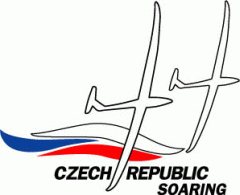 Decentralizovaná soutěže AeČR
3. Celostátní plachtařská soutěž (CPS)
AeČR pořádá v jednoletém cyklu decentralizovanou soutěž CPS. Soutěž CPS je pořádána ve dvou kategoriích:
Národní CPS 		CPS-CZ
Mezinárodní CPS	CPS-INT
Pro nominaci na soutěže AeČR jsou použity výsledky mezinárodní CPS-INT
Pro pořádání a vyhodnocení CPS-Online platí samostatná pravidla zpracovaná PK
4
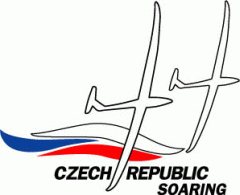 GNSS FR
Zařízení pro kontrolu letu
Pro kontrolu letů mohou být použita pouze záznamová zařízení GNSS FR schválená Mezinárodní plachtařskou komisí (IGC) FAI:
https://www.fai.org/page/igc-approved-flight-recorders
Pokud bude zjištěna manipulace s IGC souborem za účelem prospěchu, bude osoba, která manipulaci provedla, i osoba, která má z takové manipulace prospěch, vyloučena ze soutěží AeČR (PMČR, PMČRj, PMRg, CPS a Žebříků pilotů) na dobu 5 let
5
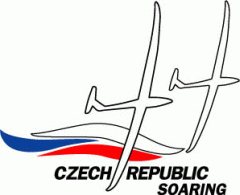 Třídy soutěží
Minimální počet soutěžících, nutný pro otevření samostatné soutěžní třídy a pro vyhlášení Mistra / Mistryně / vítěze, je 10. Rozhodující je počet soutěžících, kteří provedou soutěžní vzlet v 1. soutěžním dni soutěže
Do počtu soutěžících ve třídě se započítávají i zahraniční účastníci
PK si vyhrazuje právo stanovit, nebo omezit třídy, ve kterých bude Mistrovství pořádáno
Není-li v tomto SŘ stanoveno jinak, otevření tříd, jejich specifikaci, rozpětí indexů a referenční indexy kluzáků pro danou soutěž stanoví PK v zápise ze svého jednání
Rozpětí indexů a referenční indexy budou stanoveny s ohledem na skladbu soutěžních kluzáků v dané třídě
Pořadatel má právo omezit maximální vzletovou hmotnost třídy v návaznosti na místní podmínky (vlečná letadla, únosnost letiště, apod.)
6
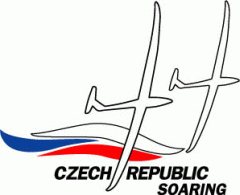 Indexové listy
Pro porovnání výkonnosti kluzáků v handicapovaných třídách bude použit některý z indexových listů:
CZ indexový list PK AeČR (CZIL)
nebo indexový list IGC (IGC Handicap List)
nebo indexový list DAeC
platný pro daný kalendářní rok
O použití indexového listu v dané třídě rozhoduje PK v zápise ze svého jednání. PK si vyhrazuje právo upravit indexy vybraných kluzáků
7
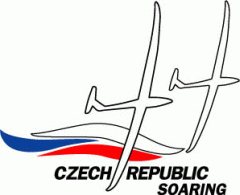 Třídy Mistrovství ČR - Klubová třída
Klubová třída
Soutěží Klub třídz se mohou zúčastnit pouze kluzáky splňující podmínky SC3 a zařazené do indexového listu IGC, případně do indexového listu stanoveném PK pro danou soutěž
Soutěžní tratě Klub třídy budou vyhlašovány na kluzák s referenčním indexem stanoveným PK – toto bude zřejmě v rámci ZM10 odstraněno
Soutěže v Klub třídě musí být bodovány za použití vzorců obsahujících handicapový faktor pro porovnání výkonnosti jednotlivých kluzáků
Vodní přítěž není povolena
Minimální bodovaná handicapovaná vzdálenost třídy je 100 km   (ZM9)
Minimální handicapovaná vzdálenost pro udělení 1000 bodů v letovém úkolu je 250 km   (ZM9)
8
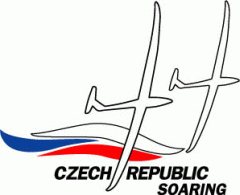 Třídy MČR - Kombinovaná třída I.
Soutěže v Kombi třídě musí být bodovány za použití vzorců, obsahujících handicapový faktor pro porovnání výkonnosti kluzáků
Pokud bude Kombi třída otevřena jako jediná soutěžní třída společně pro kluzáky tříd Klub, Std, 15m, 18m a Open, potom budou soutěžní tratě Kombi třídy vyhlašovány na kluzák s referenčním indexem stanoveným PK s ohledem na přítomnost kluzáků třídy Klub - Vodní přítěž není povolena
Pokud bude Kombi třída otevřena jako samostatná třída, paralelně s Klub, nebo jinou soutěžní třídou - Vodní přítěž je povolena
Kombi třída může být dále rozdělena do dalších tříd za podmínky, že po oddělení samostatné třídy zůstane v Kombi třídě minimálně 10 soutěžících
Kombi třída může být otevřena pro specifickou skupinu kluzáků, omezenou např. rozpětím, nebo rozsahem indexů. Příkladem takové Kombi třídy je Kombi 15m, Kombi Open, nebo Kombi CZIL 108-114
Referenční index stanoví PK
Opět bude zřejmě v rámci ZM10 odstraněn požadavek na vyhlašování tratí na kluzáky s daným referenčním indexem
9
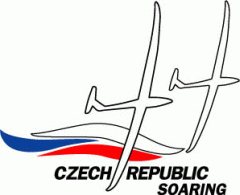 Třídy MČR - Kombi třída II.   (ZM9)
Minimální bodovaná handicapovaná vzdálenost třídy Kombi společné pro kluzáky klubové třídy a vodních tříd je 110 km (v rámci ZM10 se uvažuje o 100km – sjednocení s klubovou třídou)
Minimální handicapovaná vzdálenost třídy Kombi společné pro kluzáky klubové třídy a vodních tříd pro udělení 1000 bodů je 275 km (uvažuje se o 250 km v rámci ZM10)
Minimální bodovaná handicapovaná vzdálenost třídy Kombi 15m je 120 km
Minimální handicapovaná vzdálenost třídy Kombi 15m pro udělení 1000 bodů je 300 km
Minimální bodovaná handicapovaná vzdálenost třídy Kombi pro kluzáky vodních tříd bez kluzáků klubové třídy je 130 km (uvažuje se o 120 km v rámci ZM10)
Minimální handicapovaná vzdálenost třídy Kombi pro kluzáky vodních tříd bez kluzáků klubové třídy pro udělení 1000 bodů je 325 km (uvažuje se o 300 km v rámci ZM10)
Minimální bodovaná handicapovaná vzdálenost tř. Kombi Open je 140 km
Minimální handicapovaná vzdálenost třídy Kombi Open pro udělení 1000 bodů je 350 km
10
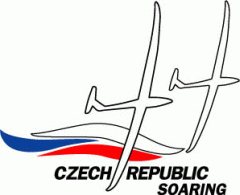 Třídy MČR - FAI   (ZM9)
Soutěží v FAI třídách se mohou zúčastnit pouze kluzáky splňující podmínky Sportovního řádu FAI pro kluzáky (SC3)
Pro bodování soutěží v FAI třídách nebudou použity indexy kluzáků
Standardní třída (Std)
Minimální bodovaná vzdálenost třídy Std je 120 km
Minimální bodovaná vzdálenost třídy Std pro udělení 1000 bodů je 300 km
Patnáctimetrová třída (15m)
Minimální bodovaná vzdálenost třídy 15m je 120 km
Minimální bodovaná vzdálenost třídy 15m pro udělení 1000 bodů je 300 km
Osmnáctimetrová třída (18m)
Minimální bodovaná vzdálenost třídy 18m je 140 km
Minimální bodovaná vzdálenost třídy 18m pro udělení 1000 bodů je 350 km
Volná třída (Open)
Minimální bodovaná vzdálenost třídy Open je 140 km
Minimální bodovaná vzdálenost Open pro udělení 1000 bodů je 350 km
11
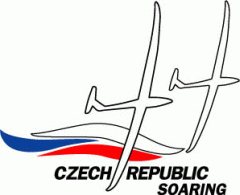 Třídy MČR - Duo 20m
Dvoumístné kluzáky s rozpětím do 20m
Soutěže v Duo 20m třídě musí být bodovány za použití vzorců obsahujících handicapový faktor pro porovnání výkonnosti jednotlivých kluzáků
Kluzáky musí po celou dobu soutěže létat ve dvojím obsazení. Změna velitele kluzáku během soutěže není povolena. Změna druhého člena posádky (co-pilota) je povolena
Do Žebříku pilotů bude zařazen pouze velitel kluzáku
Na PMČR a PMRg je možné létat ve dvojím obsazení pouze za dodržení pravidla, kdy velitelem kluzáku musí být pilot s lepším umístěním v Žebříku pilotů předchozího roku
Minimální bodovaná handicap. vzdálenost Duo 20m je 120 km   (ZM9)
Minimální handicap. vzdálenost Duo 20m pro 1000 bodů je 300 km   (ZM9)
Dvoumístné kluzáky v rámci soutěžních tříd PMČR, PMRg a PMČRj
Pokud není v rámci soutěže otevřena samostatná třída Duo 20m, pak mohou v rámci ostatních tříd soutěže létat dvoumístné kluzáky v jedno i dvoumístném obsazení, vyjma soutěže PMČRj, kde pouze v sólo obsazení
12
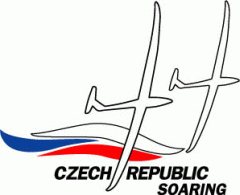 Třídy soutěží - Pravidla pro otevření
Pořadatel soutěže otevře soutěžní třídy podle pokynů PK a počtu soutěžících skutečně přihlášených do soutěže v den registrace
Otevření soutěžních tříd vyhlásí Pořadatel na poradě účastníků soutěže při zahájení soutěže
Otevření soutěžních tříd je možné za splnění podmínky minimálně 10 soutěžících v každé otevřené třídě
Zařazení soutěžících do tříd provede Pořadatel dle rozhodnutí každého soutěžícího uvedeného v přihlášce
Změna soutěžního kluzáku a třídy je možná nejpozději při registraci
Konečné rozhodnutí o třídách, ve kterých bude soutěž probíhat, oznámí Pořadatel na poradě soutěžících před začátkem soutěže
PMČR: Klub, Kombi (Kombi 15m, Duo 20m, ...)
PMČRj: Klub, Kombi
PMRg:  Klub, Kombi
13
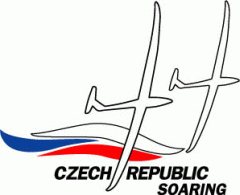 Mistrovství ČR
Podmínkou účasti na Mistrovstvích pořádaných AeČR je splnění podmínek pro udělení Stříbrného odznaku FAI a oprávnění létat typ kluzáku, na kterém se pilot / pilotka soutěže zúčastní
Pořadatel, po dohodě s PK, může odmítnout účast soutěžícího z důvodů dřívějšího nesportovního, nebo neslušného chování
PK může zápisem ze svého jednání stanovit upřesňující pokyny pro pořádání Mistrovství, závazné pro pořadatele i soutěžící
Jednotlivá Mistrovství jsou pořádána v jednoletém intervalu
Pořadatel soutěže musí zajistit uvedení roku narození a příslušnosti k domovskému AK každého soutěžícího v přihlášce a na oficiální výsledkové listině soutěže
14
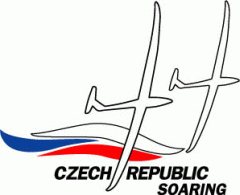 Mistrovství ČR - Nominace soutěžících
Na základě nominačních kritérií uvedených v SŘ
Pro vybraná nominační kritéria dle SŘ stanoví pořadí a počet náhradníků
Náhradníci se mohou zúčastnit pouze v případě, že nahradí řádně nominovaného soutěžícího dle daného nominačního kritéria
Pokud se počet startujících nenaplní z řádně nominovaných, včetně nominovaných náhradníků v každé kategorii, může Pořadatel doplnit počet soutěžících z ostatních řádně doručených přihlášek (ne na PMČR)
Pořadatel soutěže může zvýšit celkový počet soutěžících podle svých kapacitních možností, při zachování nominačních kritérií
Při větším počtu přihlášek, než je kapacita letiště, rozhoduje o pořadí přijetí do soutěže pořadí ve všeobecném Žebříku a datum doručení přihlášky
Umožňuje-li to kapacita pořádajícího letiště, mohou se jednotlivých Mistrovství zúčastnit zahraniční účastníci. Soutěžící musí splňovat podmínky SŘ
15
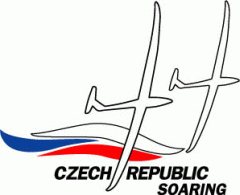 Platnost Mistrovství   (ZM9)
Minimální počet soutěžících, nutný pro otevření samostatné soutěžní třídy a pro vyhlášení Mistra / Mistryně / vítěze, je 10
Rozhodující je počet soutěžících, kteří provedou soutěžní vzlet v 1. soutěžním dni soutěže
Do počtu soutěžících ve třídě se započítávají i zahraniční účastníci
Mistrovství je v dané třídě platné při odlétání minimálně 3 bodovaných disciplín
Disciplína je bodována za předpokladu, že více než 25% soutěžících ve třídě, kteří v daný den provedli soutěžní vzlet, přesáhne bodovanou handicapovanou vzdálenost stanovenou pro danou třídu
Soutěžní vzlet soutěžícího pro zahrnutí do bodování daného soutěžního dne musí být proveden fyzicky
Neplatnost Mistrovství v některé ze tříd neovlivňuje platnost Mistrovství v ostatních otevřených třídách
16
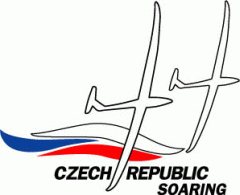 Mistrovství ČR - PMČR
Cílem PMČR je:
porovnání výkonnosti nejlepších pilotů ČR
určení Mistrů a Mistryň ČR v jednotlivých třídách a kategoriích
stanovení bodů pro Žebřík pilotů
nominace soutěžících pro obsazení mezinárodních soutěží
nominace soutěžících na příští ročník soutěží pořádaných AeČR
PMČR je pořádáno v termínu, který nekoliduje s mezinárodními soutěžemi úrovně MS, ME, WAG a Grand Prix
PMČR může proběhnout v jednom termínu a na jednom místě ve všech otevřených třídách, nebo může být rozděleno na samostatné soutěže v oddělených třídách a v různých termínech
Na PMČR nominuje PK minimálně 80 pilotů / pilotek a příslušný počet náhradníků pro stanovená nominační kritéria
PMČR se mohou zúčastnit pouze nominovaní soutěžící. Pořadatel soutěže nemůže doplnit soutěžící na základě jiných kritérií
17
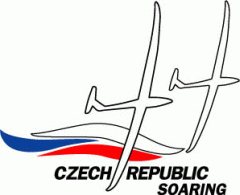 PMČR - Nominace
Na PMČR jsou nominováni:
všichni členové reprezentačního výběru (RV) ČR pro daný soutěžní ročník
další soutěžící, kteří se umístili v konečném pořadí na posledním platném PMČR ve své třídě nejhůře v první polovině celkového pořadí
prvních 5 soutěžících z posledního platného PMČRj mimo RV
5 soutěžících může navrhnout PK podle jiných kritérií
ostatní soutěžící z posledního platného PMRg v pořadí podle umístění, do naplnění celkového počtu nominovaných, dle korigovaných bodů
PMČR se mohou zúčastnit zahraniční účastníci v případě, že nebude omezen počet řádně nominovaných soutěžících z ČR
Volná nominace: Umožňuje-li to kapacita pořádajícího letiště, mohou se mimo řádně nominovaných do soutěže přihlásit také piloti / pilotky, kteří se:
v posledních 3 letech před rokem konání soutěže zúčastnili MS, ME, WAG nebo Světové Grand Prix jako velitel kluzáku
umístili v aktuálním Všeobecném Žebříku do 100. místa
18
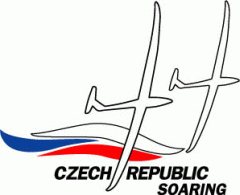 Mistrovství ČR - PMČRj
PMČRj (juniorů a akademiků) je pořádáno v termínu, který nekoliduje s mezinárodními juniorskými soutěžemi úrovně MS a ME
PMČRj proběhne v jednom termínu a na jednom místě ve všech otevřených třídách
Na PMČRj nominuje PK celkem 40 pilotů / pilotek a stanovený počet náhradníků pro každé nominační kritérium. Nominační klíč detailně popsán v SŘ
Statut juniora: Za juniora jsou považování všichni soutěžící, kteří dovrší maximálně 25 let v kalendářním roce konání soutěže
Statut akademika: Za akademika jsou považováni všichni soutěžící, kteří jsou řádnými studenty (vlastní platný studijní index) pregraduálního prezenčního, kombinovaného, nebo postgraduálního studia. Dále absolventi jakéhokoliv vysokoškolského studia do 1 roku po promoci. Týká se pouze Vysokých škol registrovaných u MŠMT
Účast akademiků na PMČRj je omezena dovršením maximálně 28 let v kalendářním roce konání soutěže
19
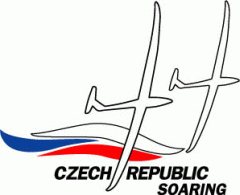 Mistrovství ČR - PMRg
PMRg je pořádáno v termínu, který nekoliduje s PMČR a PMČRj
PMRg může proběhnout v jednom termínu a na jednom místě ve všech otevřených třídách, nebo může být rozděleno na samostatné soutěže, do více regionů, v oddělených třídách a v různých termínech
Rozdělení PMRg na samostatné soutěže, nebo do více regionů stanoví PK v zápise ze svého jednání
Na PMRg nominuje PK minimálně 60 pilotů / pilotek a příslušný počet náhradníků pro stanovená nominační kritéria
 Nominační klíč je detailně popsán v SŘ
20
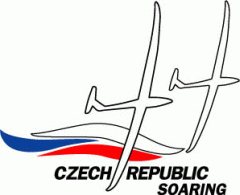 Pohárové soutěže v souběhu s MČR
Pohárová soutěž v souběhu s PMČR není přípustná!
Pravidla pro pořádání pohárových soutěží spolu s PMRg a PMČRj:
Během soutěže musí být zabráněno jakékoliv spolupráci a ovlivňování mezi soutěžícími hlavní a pohárové soutěže
Radiová korespondence mezi soutěžícími hlavní a pohárové soutěže je nežádoucí
Tratě pohárové soutěže musí být odlišné od tratí mistrovské soutěže
Grid hlavní a pohárové soutěže musí být oddělen
Pokud je zahájen vzlet třídy pohárové nebo hlavní soutěže, musí kluzáky ostatních tříd vyčkat na ukončení vzletu právě vzlétající třídy
Všechny lety hlavní i pohárové soutěže musí být dokladované záznamem z GNSS FR, záznamy všech pilotů musejí být k dispozici organizátorovi soutěže
21
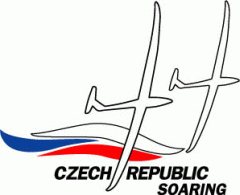 Mistrovství ČR - Vyhlášení výsledků
SŘ pro organizátory detailně popisuje proceduru vyhlašování výsledků jak pro celkové pořadí, tak pro pořadí žen v rámci soutěžních tříd, včetně eventualit, kdy vítězem je cizí státní příslušník
Pořadatel soutěže zajistí diplomy pro všechny soutěžící Mistrovství
Pořadatel zajistí medaile a poháry pro první tři soutěžící v celkovém pořadí a v pořadí žen každé třídy. Je doporučeno prvním třem udělit věcné dary
Je doporučeno, aby pořadatel zajistil drobné upomínkové předměty pro soutěžící do 10. místa včetně v celkovém pořadí každé soutěžní třídy
V každé soutěžní třídě je zpracována jedna konečná výsledková listina pro celkové pořadí společně s ženami a cizinci
Postup vyhlašování výsledků:
1.	pořadí soutěžících od posledního do 11. místa
2.	pořadí soutěžících od 10. do 4. místa
3.	pořadí soutěžících na 3. a 2. místě, s výstupem na stupně vítězů
4.	Mistr ČR na stupních vítězů, po uvolnění stupňů vítězů bude dále vyhlášeno:
5.	pořadí soutěžících žen na 3. a 2. místě, s výstupem na stupně vítězů
6.	první žena v pořadí, Mistryně ČR na stupních vítězů
22
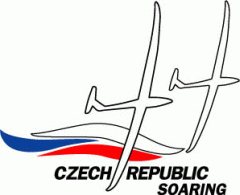 Reprezentace ČR
Hlavním principem Reprezentace ČR (RD + RV) je zachování kontinuity a rozšiřování kvalitního týmu pilotů pro účast na vrcholných soutěžích a zachování vysoké úrovně reprezentace ČR
Právo reprezentovat ČR v bezmotorovém létání, být členem / členkou Reprezentačního družstva ČR (RD) nebo Reprezentačního výběru ČR (RV) a účastnit se činností a akcí RD a RV mají pouze soutěžící, kteří jsou členy AeČR a plní své povinnosti k AeČR, nebo nečlenové AeČR s platnou Sportovní licencí FAI
Právo reprezentovat ČR mají všichni členové RD, RV a soutěžící, kteří jsou vedeni v aktuálním Všeobecném Žebříku pilotů do 50. místa, nebo v aktuálním Žebříku Žen do 10. místa
Pokud se pilot / pilotka chce soutěže zúčastnit jako reprezentant ČR, musí přihlášku na soutěž podat prostřednictvím sekretariátu AeČR
Nominace do RD a RV se provádí na definovaný soutěžní rok podle počtu míst na soutěžích, které budou v daném soutěžním období probíhat
23
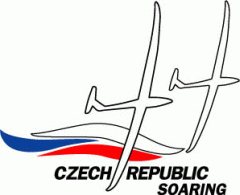 Reprezentační výběr (RV)Reprezentační družstvo (RD)
Reprezentační výběr je stanoven:
Celkovým pořadím do 20. místa včetně ve Všeobecném Žebříku
Pořadím 6. nejlepších juniorů ve Všeobecném Žebříku
Pořadím 9. nejlepších žen v Žebříku žen
Reprezentační družstvo všeobecné:
Členem / členkou všeobecného RD jsou muži, ženy i junioři nominovaní na mezinárodní (evropskou či světovou) soutěž v daném soutěžním roce
Reprezentační družstvo žen:
Členkou RD jsou ženy nominované na mezinárodní ženskou soutěž
Reprezentační družstvo juniorů:
Členem / členkou RD jsou muži a ženy, splňující statut juniora, nominovaní na mezinárodní juniorskou soutěž
O počátku a časové délce soutěžního období a tím i platnosti členství v RD a RV rozhoduje s konečnou platností PK. Nominaci do RD a RV navrhuje na základě Žebříků trenér RD a schvaluje PK. Na žádost trenéra RD nebo PK může být RV pro daný soutěžní rok rozšířen
24
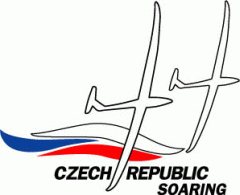 Kodex reprezentanta
Pilot / pilotka, zařazený do RD a RV ČR v plachtění:
Reprezentuje svým vystupováním i vzhledem Českou republiku
Chová se a vystupuje tak, aby propagoval dobré jméno Aeroklubu České republiky, Plachtařské komise, reprezentace a českého plachtění
Stmeluje kolektiv a na mezinárodních soutěžích svou týmovou prací přispívá k co nejlepšímu týmovému výsledku
V případě vlastního neúspěchu pomáhá ostatním členům týmu a pozitivně působí na co nejlepší umístění ostatních členů týmu
Komunikuje s trenérem RD a řídí se jeho pokyny
Pečuje o svěřenou techniku a chrání ji před poškozením vlastní či cizí vinou
…
Neplnění povinností reprezentanta:
Neplnění povinností reprezentanta může vést k vyloučení pilota / pilotky z RD / RV na danou soutěžní sezónu
Opakované neplnění povinností reprezentanta může vést k vyloučení z RD / RV na definovanou dobu, nejdéle však na 5 let
25
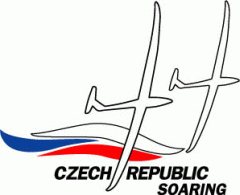 Žebříky pilotů
Pro účely nominace do RD, RV a nominace na mezinárodní soutěže dle SŘ stanoví Plachtařská Komise Žebříky:
Do Všeobecného Žebříku jsou zahrnuty soutěže pilotů / pilotek, vyjma soutěží čistě ženských
Do Žebříku žen jsou zahrnuty soutěže pilotek
Do Žebříků se započítávají celkem 3 nejlepší výsledky soutěžícího z centralizovaných soutěží za poslední 3 soutěžní roky podle pravidel:
Z aktuálního soutěžního roku výsledky maximálně 3 soutěží
Z minulého soutěžního roku výsledky maximálně 2 soutěží
Z předminulého soutěžního roku výsledek maximálně 1 soutěže
Výsledek soutěže musí splňovat požadavky na platnost soutěže dle SŘ
Korigované body z výsledkových listin včetně zahraničních účastníků
Do Žebříků pouze soutěže nediskriminačního charakteru
Nominační a juniorské soutěže nejsou považovány za diskriminační
Ženské soutěže jsou bodovány v samostatném Žebříku
26
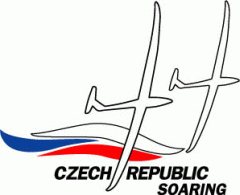 Žebřík - Výpočet   (ZM9)
B = B1 x Kinp1 + B2 x Kinp2 + B3 x Kinp3
kde:	B jsou Celkové body Žebříku
	B1, B2, B3 jsou korigované body pilota v soutěži / třídě vztažené vždy k nejlepšímu výsledku v soutěži / třídě přepočítanému na 10.000 bodů
Kinp1, Kinp2, Kinp3 jsou koeficienty jednotlivých soutěží
Ki = 1,00 pro PMČR, MS / WGC, ME / EGC, WAG, WSGP
Ki = 0,90 pro PMRg, PMČRj, předzávody MS, ME, WAG, kvalifikační WSGP, národní Mistrovství ostatních zemí, stanovené místní soutěže s dlouhodobě vysokou kvalitou, AZ Cup, FCC, Pribina Cup, JPJ, PPV, Toužim Cup, AGP Frýdlant, GGP Mladá Boleslav
Ki = 0,75 pro místní a pohárové soutěže
Přidělování koeficientu Ki = 0,90 má svá pravidla
27
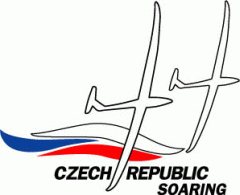 Žebřík - Korekční koeficienty   (ZM9)
Kin - korekce koeficientu soutěže Ki dle výkonnosti pilotů
K základnímu koeficientu je připočtena korekce Kn1 ve výši 0,005 za každého pilota, který byl v předchozím roce umístěn do 30. místa ve Všeobecném Žebříku, nebo do 200 místa v IGC Rankingu. Maximálně se do výpočtu zahrne prémie za 15 pilotů
K základnímu koeficientu je připočtena korekce Kn2 ve výši 0,01 za každého úřadujícího medailistu z WGC / EGC / WSGP. Maximálně za 3 medailisty
Koeficient soutěže se může navýšit max. o 0,075 za umístěné piloty / pilotky a max. o 0,03 za medailisty z WGC / EGC / WSGP
Kinp - korekce koeficientu Kin dle počtu platných disciplín
		Počet platných disciplín 0, 1, 2: Kinp = 0
					    3: Kp = -0,020
					    4: Kp = 0,000
					    5: Kp = 0,005 ... 9: Kp = 0,025
				      10 a více: Kp = 0,030
Kinp = Ki + Kn1 + Kn2 + Kp
28
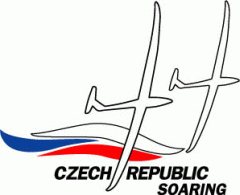 Žebřík - Korigované body
Korigované body pilota pro 1.000 bodový systém
Korigované body pilota v soutěži / třídě Bi jsou vypočteny z výsledkové listiny konečného pořadí podle vzorce:
Bi = BP / BV x 10.000 x 0,7 + (PPS - UP) / (PPS - 1) x 10.000 x 0,3
Korigované body pilota pro soutěže Grand Prix
V případě soutěží typu Grand Prix a dalších soutěží s bodováním podle umístění v disciplíně jsou korigované body pilota v soutěži / třídě Bi vypočteny z výsledkové listiny na základě celkového umístění pilota podle vzorce:
Bi = (PPS - UP) / (PPS - 1) x 10.000
kde:	BP jsou body pilota v soutěži / třídě
	BV jsou body vítěze v soutěži / třídě
	PPS pořadí posledního soutěžícího v soutěži / třídě
	UP je umístění pilota v soutěži / třídě
29
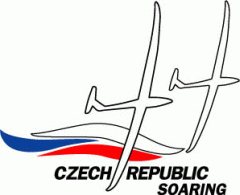 Jiná kritéria pro nominaci, Závěr
PK může nominovat na jednotlivé soutěže a do RD soutěžící s odpovídající výkonností a kvalifikací:
pokud prokázali mimořádnou výkonnost v některé z plachtařských soutěží
po přestávce v létání způsobené úrazem nebo nemocí
po přestávce v létání způsobené výkonem povolání
pilotky po přestávce v létání způsobené mateřstvím
ostatní, kteří o to požádají a PK rozhodne o vyhovění jejich žádosti

Závěrem:
V SŘ je od roku 2005 již 9 změn
SŘ obsahuje vzor Přihlášky pilota do soutěže
SŘ obsahuje vzor Přihlášky k pořádání - organizaci plachtařské soutěže
SŘ obsahuje postup Odvolání pilota k Aeroklubu České republiky proti rozhodnutí Jury na plachtařských soutěžích
30
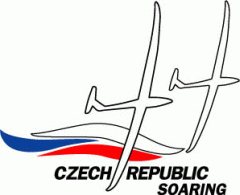 The End!
?
Petr Koutný
E: pkoutny@gmail.com
M: 603 151 785
31